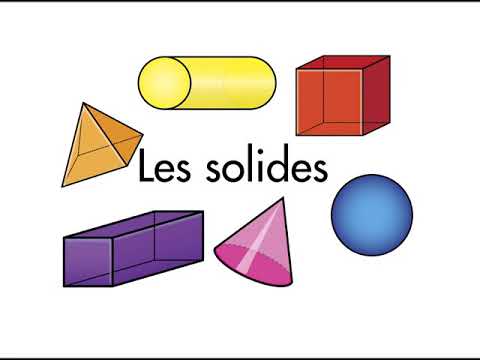 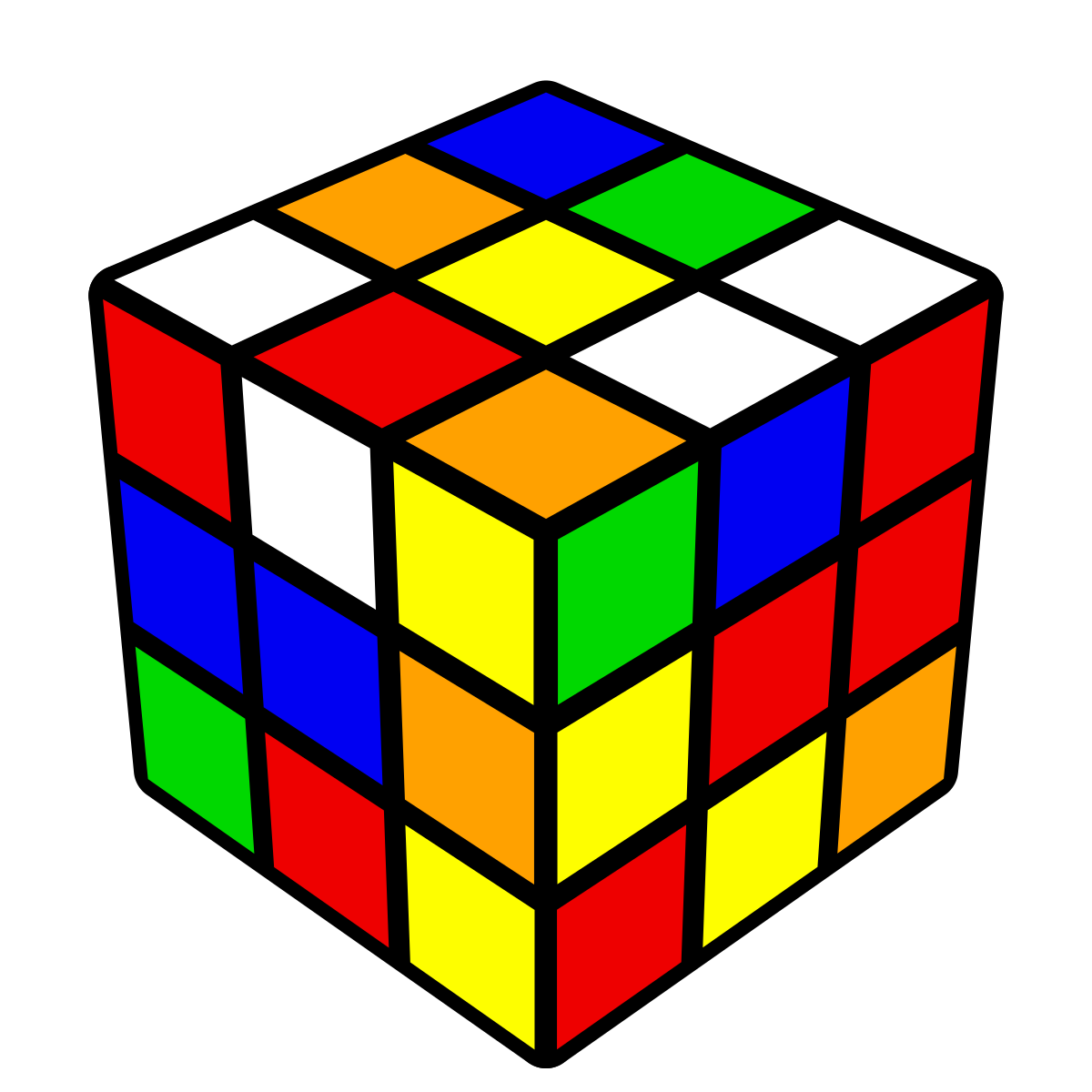 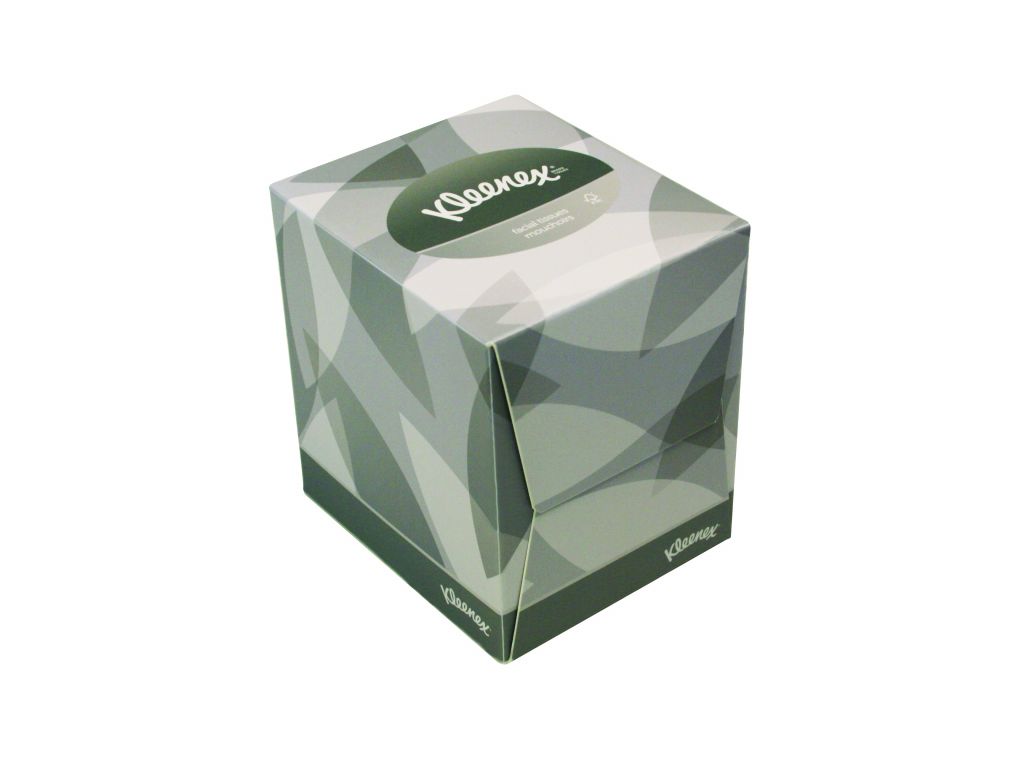 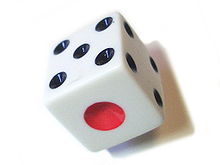 LE CUBE
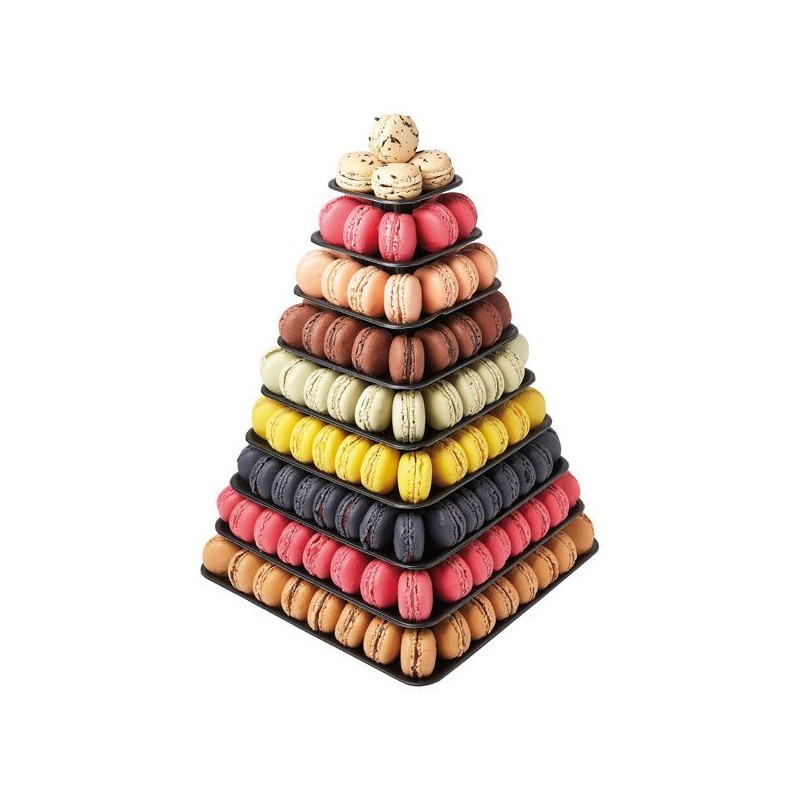 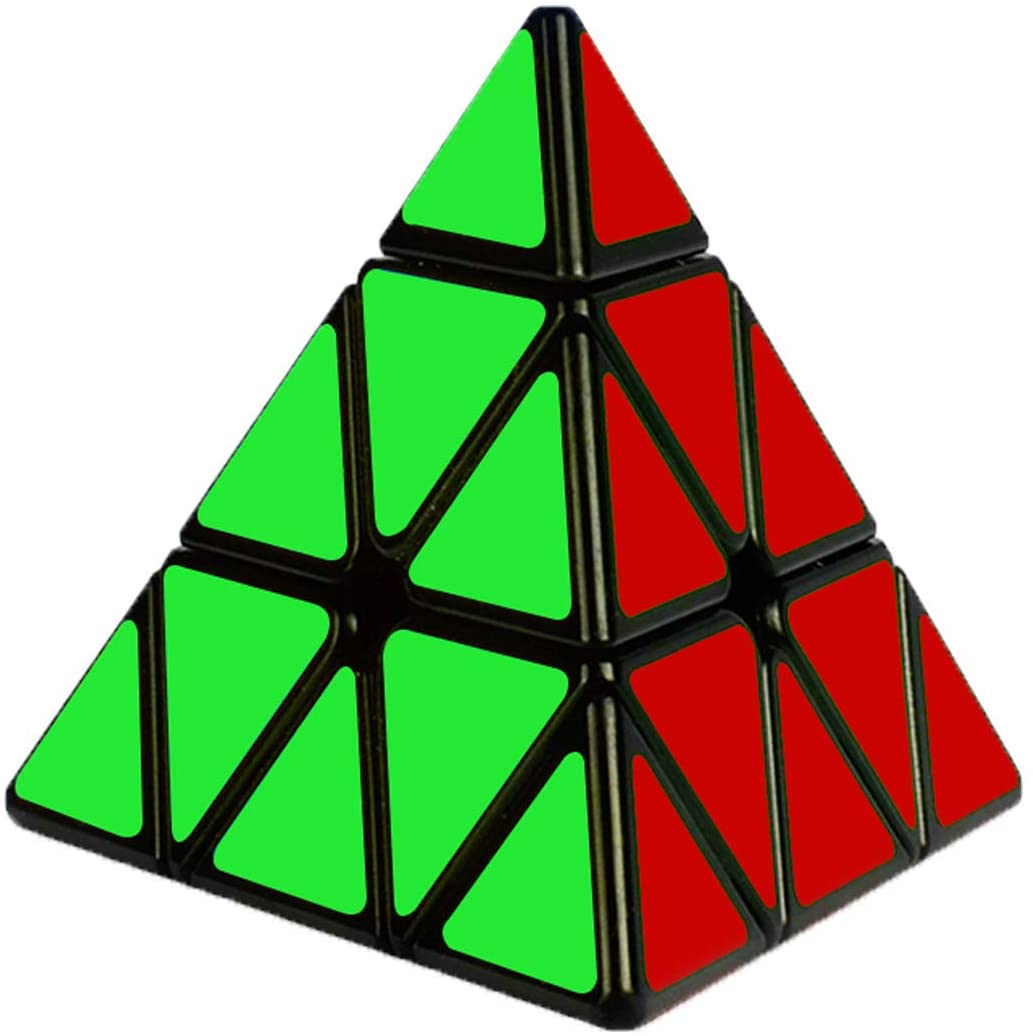 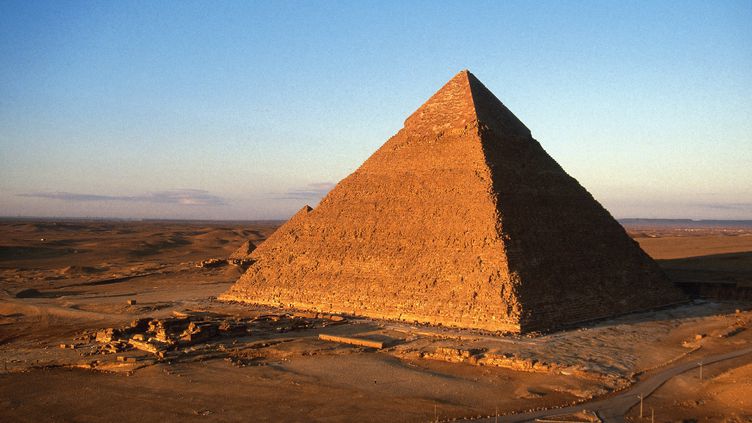 LA PYRAMIDE
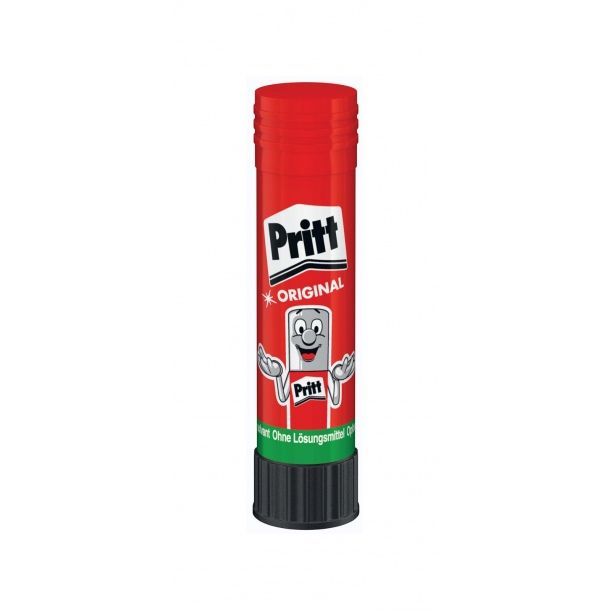 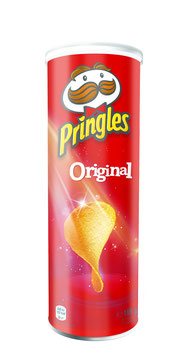 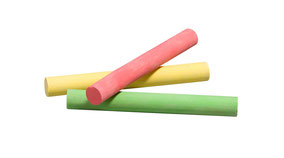 LE CYLINDRE
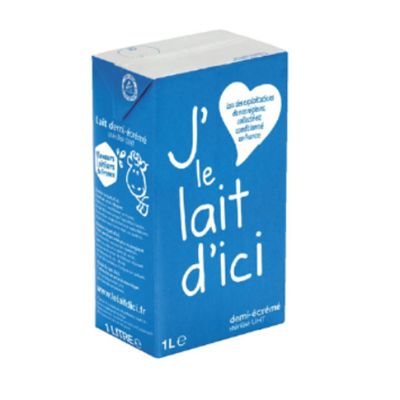 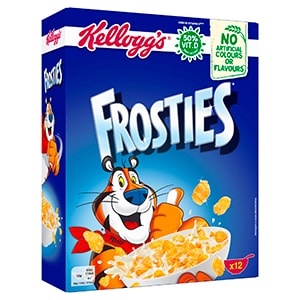 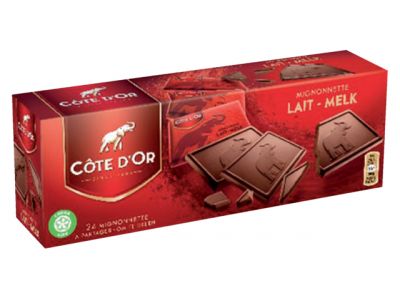 LE PARALLELEPIPEDE RECTANGLE
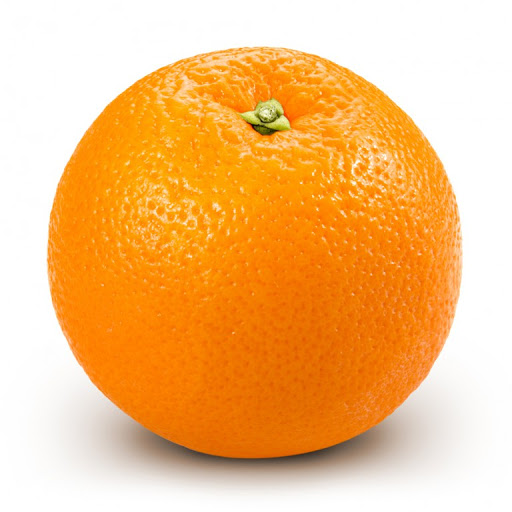 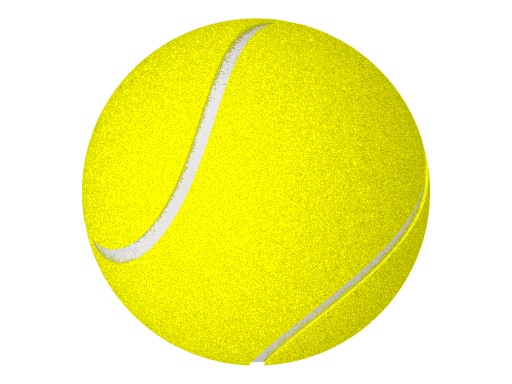 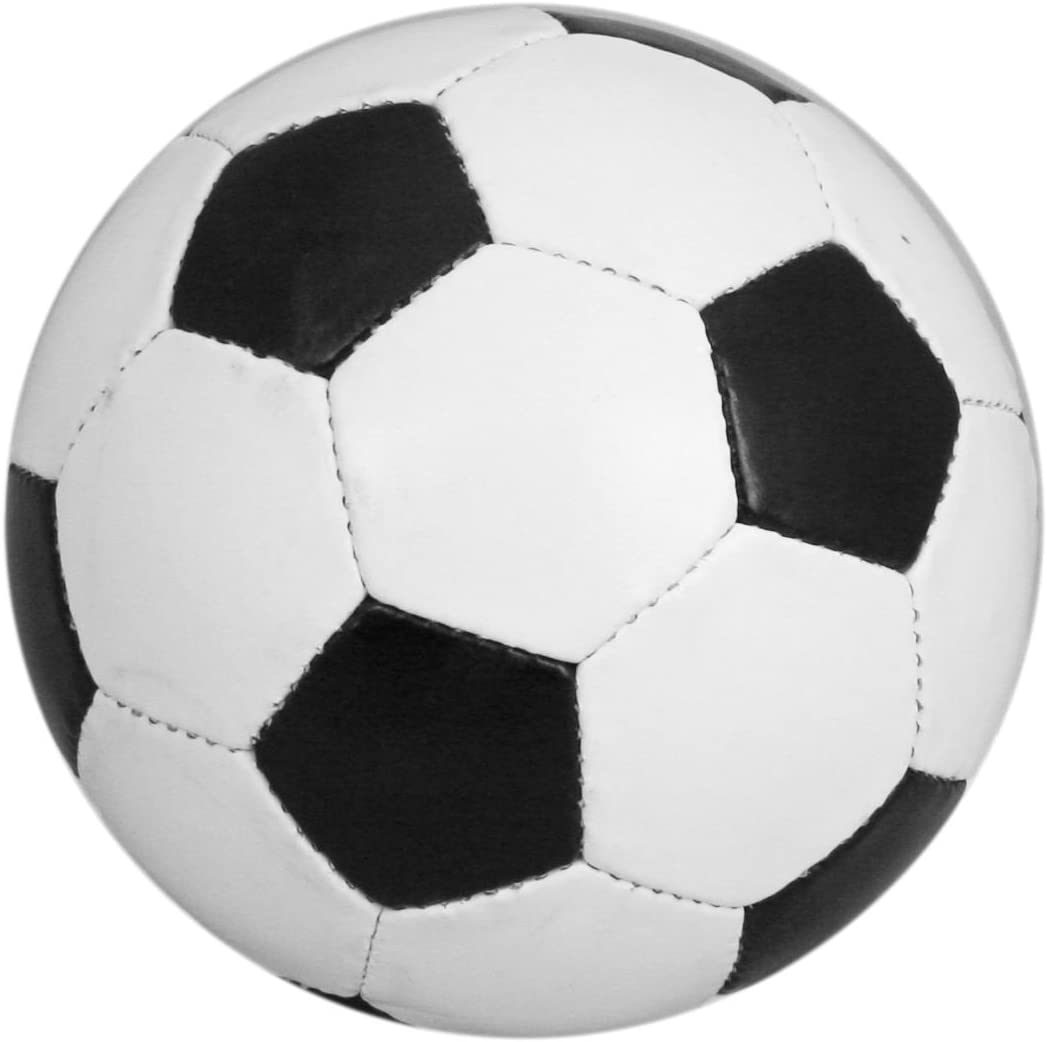 LA SPHERE
LE CÔNE
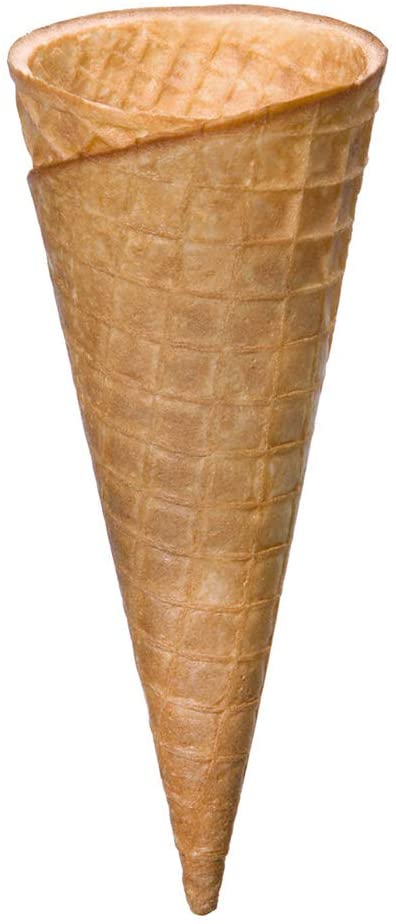 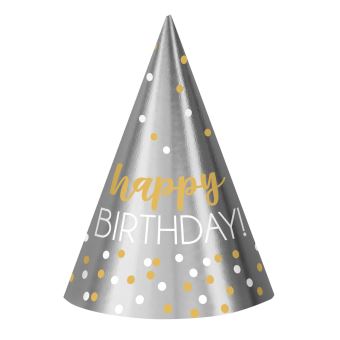